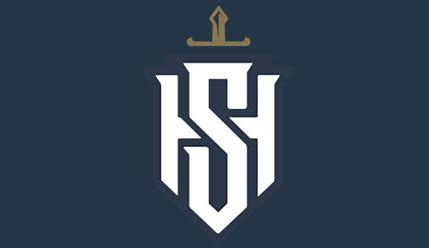 Föräldramöte U910 sep - 22
Organisation
Ekonomi
Träningar
Match sammandrag
Cup
Målsättning
Ordningsregler
Sponsring
Arrangemang
Försäljningsbeting
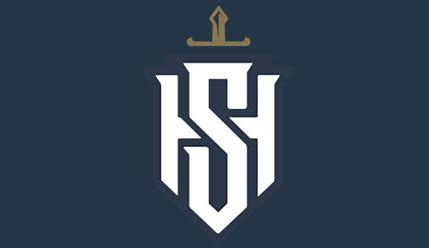 Organisation
Lagledare – Caroline Berg
Huvudtränare – Martin Grönblad
Ekonomi – Bella Grönblad
Cupansvarig – Christian Hald
Materialare
Rikard Löfqvist
Anders Svensson
Olov Vinterfred
Bella Grönblad
Tränare
Anders Ahlström
Christoffer Backlund
Joakim Lundström
Hasse Swensson
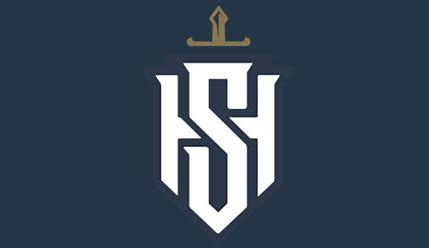 Ekonomi
Fondera 25 000kr/år (det drar vi in på Sca-sammandraget)
Värmedressar 930kr/spelare. (spara 2000-5000kr, - 132kr/barn/5000kr)
Sponsring vi dragit in: Ringa 5000kr, Tre Jonsson Bygg 5000kr, Ele 5000kr, Norrlands Instrument installation 1000kr
Hockeyback ink hjul 549kr. (Vi beställer 20st priset hamnar på 467kr/st exkl.frakt ca 500kr/st.)
Damasker till matcher youth 200kr/st, JR 234kr/st.
Cupavgifter; ca 1000kr/2000kr i lagavgift som ska kunna betalas ur lagkassan. ( ca 400kr-500kr/spelare som man kanske får betala själv.
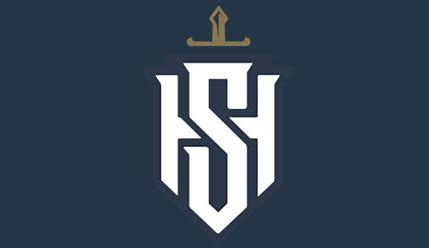 Träningar
Ungdomshallen (Fredagar 16:15, Lördagar 12:15), gäller från vecka 28.  
Bandyplan (Onsdagar 16:00), brukar vara i drift runt höstlovet men beror på vädret 
Alla träningar läggs upp på laget och finns i kalendern. Vi skickar kallelse till alla träningar. Viktigt att svara! 
Det kan bli så att vi får någon extratid och det kommer med säkerhet bli så att våra tider flyttas vissa veckor på grund av cuper etc…Så fort vi vet så uppdaterar vi kalendern 
Tappar vi en träningstid så kan det bli så att vi hyr en gympasal eller drar ihop någon annan aktivitet 
Det finns möjlighet att träna med TKH och Team-13 för dom som vill träna extra. Man tar kontakt med oss ledare om man är intresserad.
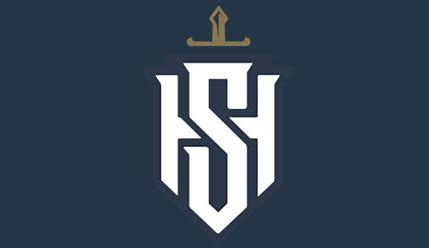 Match sammandrag
Alla planerade matchsammandrag ligger i kalendern på laget 
Det kommer att vara 3 sammandrag innan jul och 3 sammandrag efter jul 
Varje sammandrag spelar lagen 3 matcher (1x15 med pipbyten). Ytan är 15x20 m och 3 utespelare + målvakt är på isen.   
Vi har anmält 2 lag till seriespel men undersöker möjligheten att ta med ett 3:e lag så att barnen får spela mer. 
Blir vi kort om spelare så lånar vi in från TKH/tjej eller team-13.
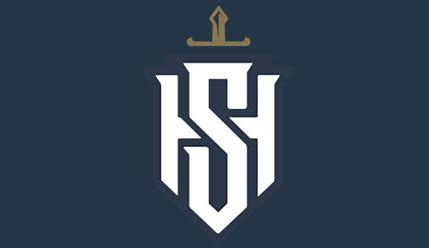 CupCupansvarig : Christian Hald, pappa till Nils
Vår egna hemmacup (sammandrag) är Lilla SCA-dagen 29 oktober 
Njurunda anordnar hockeyfestivalen i slutet av säsongen 
Vi ledare vill hitta ytterligare en cup under säsongen.
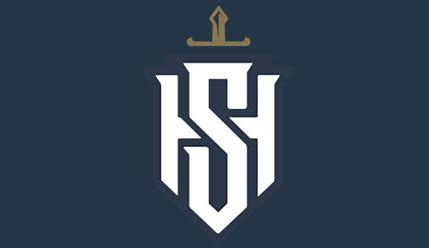 Målsättning
Grunder i skridskoteknik. Vi kommer att stegra svårighetsgraden under säsongen. 
Mer lagspel än individuella prestationer och soloåkningar 
Få fler spelare bekväma med kampmoment under träningar/matcher 
Träna på små ytor och med få spelare för att få fler involverade i spelet
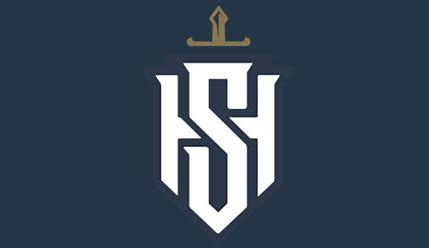 Ordningsregler
Vi ledare vill ha ordning och reda när laget är samlat (Man plockar upp efter sig, håller koll på sina grejer, man brottas inte på isen, leker inte med puckar när vi har genomgång) 

Man ska vara en bra lagkompis. Alla ska känna sig välkomna i gruppen.
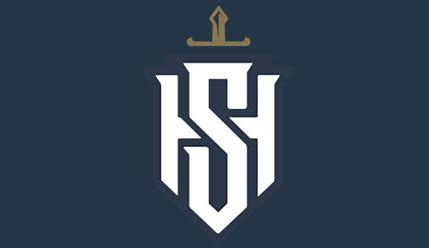 Sponsring
Varje sponsring innebär avdrag så det är därför vi påminner er alla om att jaga sponsorer.Det är ett fantastisk tillfälle för företag och restauranger att få lokal marknadsföring i form av strax över 20 st vandrande reklampelare som får lagkläder för första gången.
Underlag och formulär för sponsring finns under dokument.
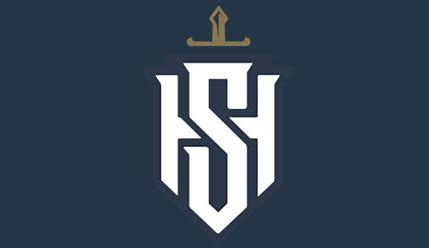 ArrangemangScheman kommer att läggas ut på lagets hemsida, kan man inte jobba får man själv ordna med byte.
Arbetsbeting:
Kiosk (schema ansvarig Maria Boija)
Parkering (schema ansvarig Maria Boija)
Lilla Sca sammandrag
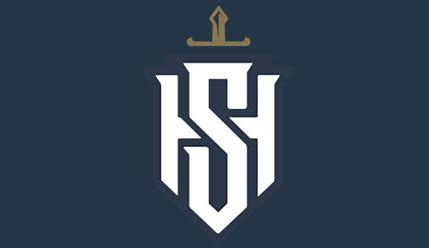 Försäljningsbeting
Toa och Hushållspapper ( aug,dec,mars) 10st/per spelare
Bingolotter frivillig försäljning
Sverigelotter, återkommer med mer info.
Vatten, återkommer med mer info.